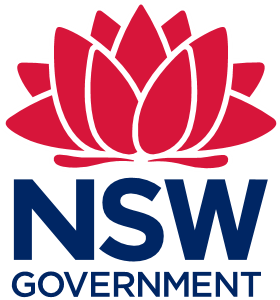 Preparation60 mins +
Casting1+ team members
ToolsPowerPoint
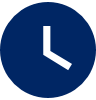 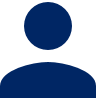 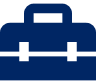 Presentation60 mins
NSW Digital Service Toolkit - Activities and templates
1
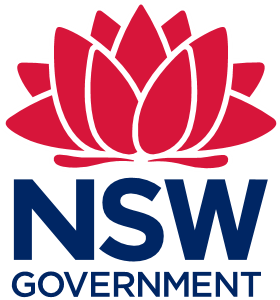 Use for
When
With
Your team and stakeholders.
Sharing key achievements.
Once you’ve reached a project milestone.
NSW Digital Service Toolkit - Activities and templates
2
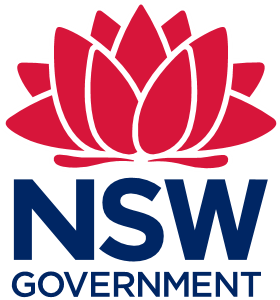 Use this PowerPoint template to give you an example of how to get started.
Add or delete slides - You will need to adapt this template to your project and stakeholder needs.
Follow the instruction slides as a guide to filling out each section, then delete or hide them before you present. 

Additional resources
Example presentation (PowerPoint)
NSW Digital Service Toolkit - Activities and templates
3
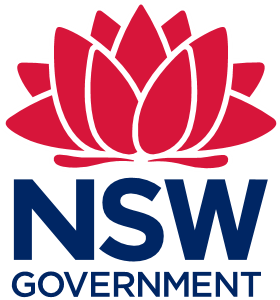 4
NSW Digital Service Toolkit - Activities and templates
[Project name] Showcase
[Date of meeting]
[Speaker Notes: Instructions: Insert name of project and date of the meeting.]
Agenda
1. Agenda item 1

2. Agenda item 2

3. Agenda item 3
6
[Speaker Notes: Example]
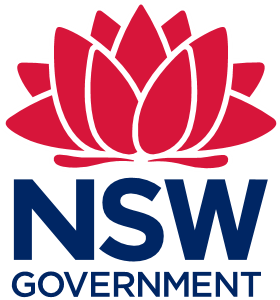 Pro Tip

Be clear about the purpose of your showcase and who your audience is. Speak to internal stakeholders and use their language to describe your project context.
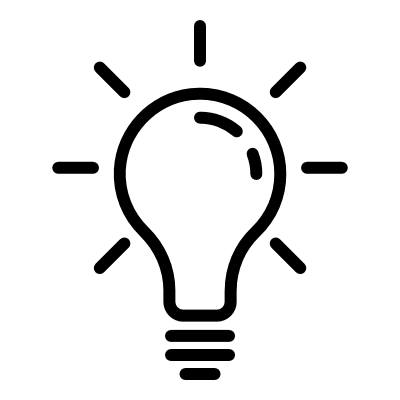 NSW Digital Service Toolkit - Activities and templates
7
1. Project context
Project [goal/objective]
[insert text here]
9
Approach
[Insert text here]
10
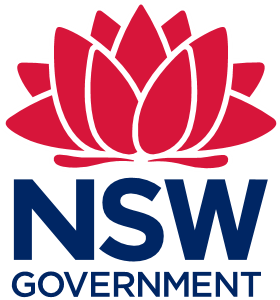 Pro Tip

This is the main part of your showcase so it’s important to highlight what you’ve learnt about your customers, business and the current (or proposed) service. Show artefacts like customer journey maps, personas and empathy maps to tell the unique stories of your customers, their pains, and needs – and to help build customer empathy with your stakeholders.
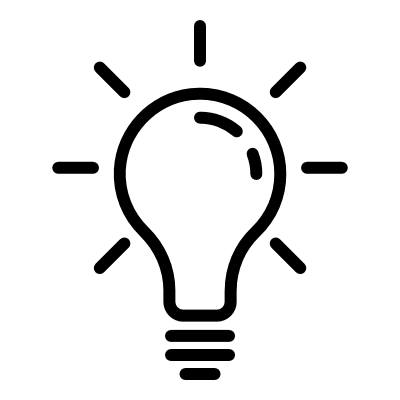 NSW Digital Service Toolkit - Activities and templates
11
2. Learnings & outcomes
Understand the experiences of [insert user group]
[Include what you’ve learnt about your users. If you’ve identified any audience segmentation or themes, this is where you would summarise these. 
If, as a result of your research, you’ve created Personas or Archetypes you might want to introduce them here too].
13
Pain points
[Summarise the pain points your user's experience, then go into further detail in proceeding slides. Use direct quotes where you have permission].
14
[Artefact title e.g. Customer Journey Map]
[Depending on your artefact, you might need to add a summary of the insights obtained from the artefact.
If your artefact is big or complex, it might be better to present a summary and provide a screenshot, with a separate link to the file or PDF].
15
Needs and opportunities
[Summarise user needs or opportunities, then go into more detail in proceeding slides].
16
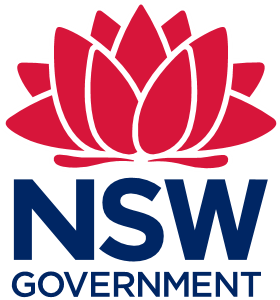 Pro Tip

Close the loop on the results of any ideation sessions you’ve run as a team, or proposed actions to implement from your research.
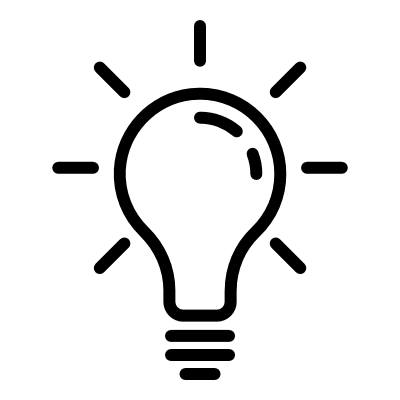 NSW Digital Service Toolkit - Activities and templates
17
3. Actions
[Actions/ or Ideas for improvement]
[Insert actions you’ve taken as a result of your research, or ideas for improvement]
19
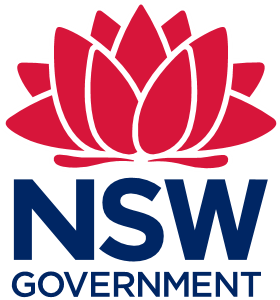 Pro Tip

It's a good idea to leave about 15-20 mins - depending on your how large your audience is - at the end of your showcase to engage in meaningful discussions.
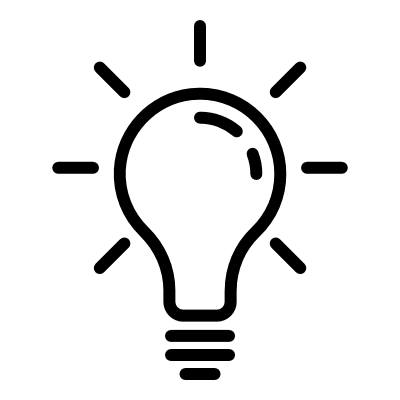 NSW Digital Service Toolkit - Activities and templates
20
4. Wrap up
Next steps
[Include upcoming key dates, activities or decisions]
22
Thank you